CHỦ ĐỀ 8: Hướng nghiệpTÌM HIỂU NGHỀ NGHIỆP Ở TP HỒ CHÍ MINH
Một số làng nghề truyền thống nổi tiếng ở TP.HCM
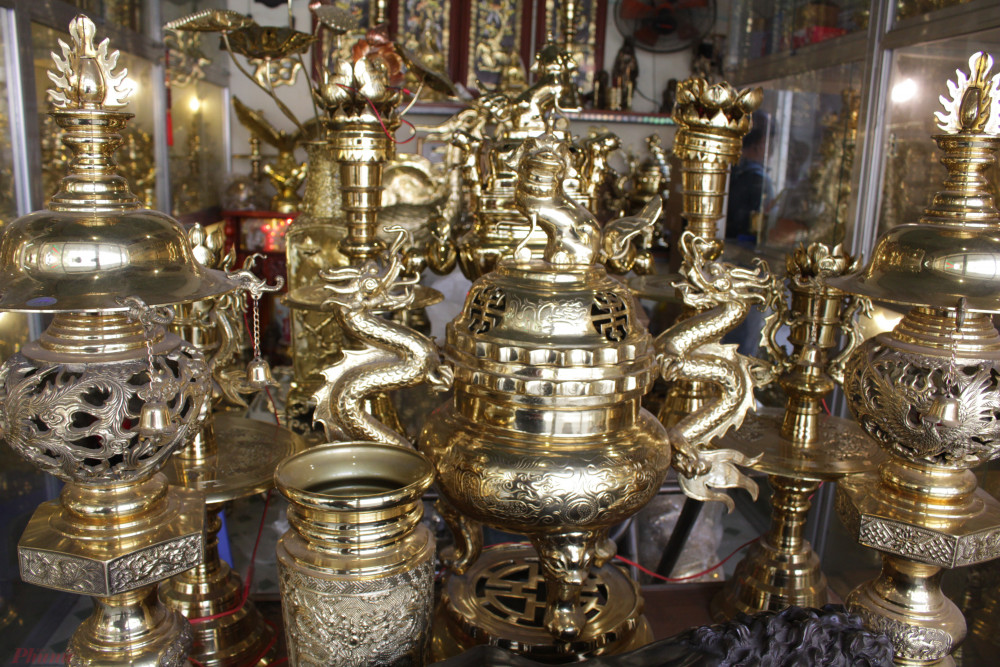 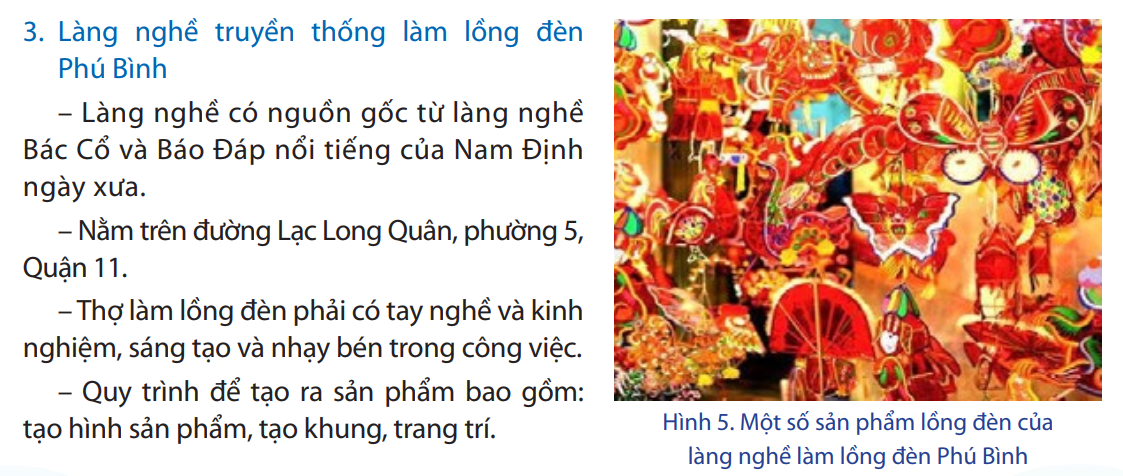 Làm lồng đèn ở Phú Bình
Đúc lư đồng ở An Hội
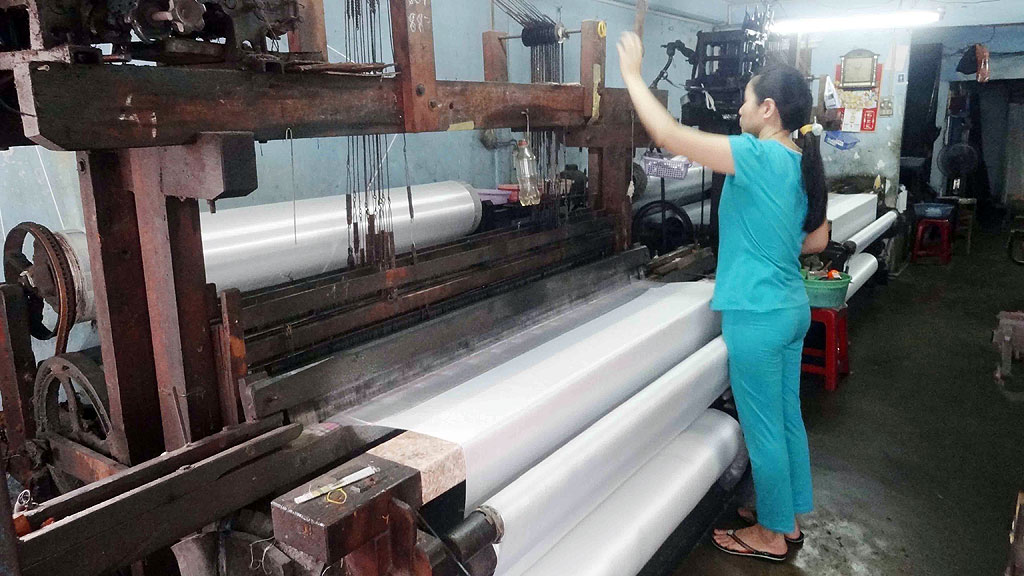 Dệt vải ở Bảy Hiền
I. MỘT SỐ NGHỀ TRUYỀN THỐNG Ở TP.HCM
1. Làng nghề đúc lư đồng An Hội (tại Gò Vấp)
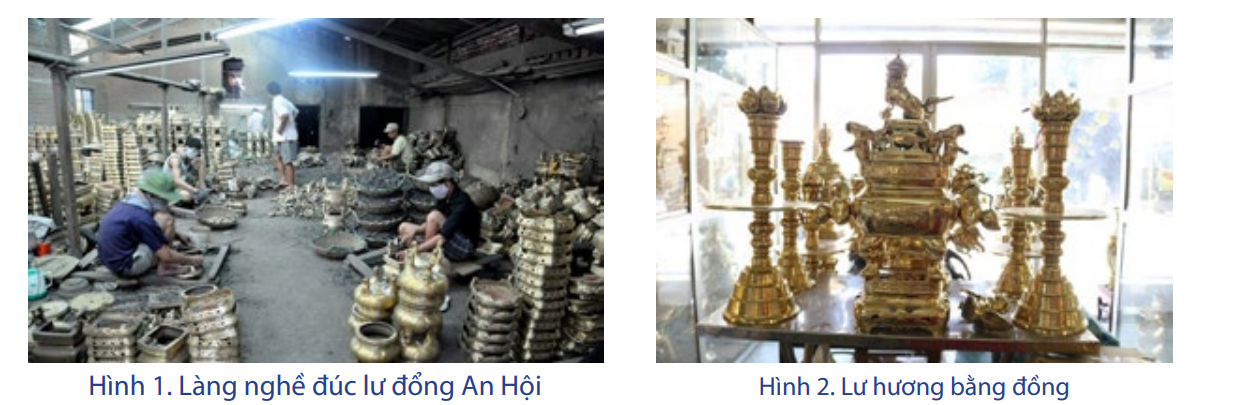 1. Làng nghề đúc lư đồng An Hội (tại Gò Vấp)
? Xuất hiện khi nào? Sản xuất những gì?
- Xuất hiện từ cuối thế kỉ XIX đến nay, sản xuất các vật thờ cúng.
? Quy trình làm lư đồng gồm giai đoạn nào?
- Làm khuôn, đổ đồng nấu chảy vào bên trong, rút khỏi khuôn, làm nguội, gia công sản phẩm
I. MỘT SỐ NGHỀ TRUYỀN THỐNG Ở TP.HCM
2. Làng nghề dệt vải ở Bảy Hiền (tại Tân Bình)
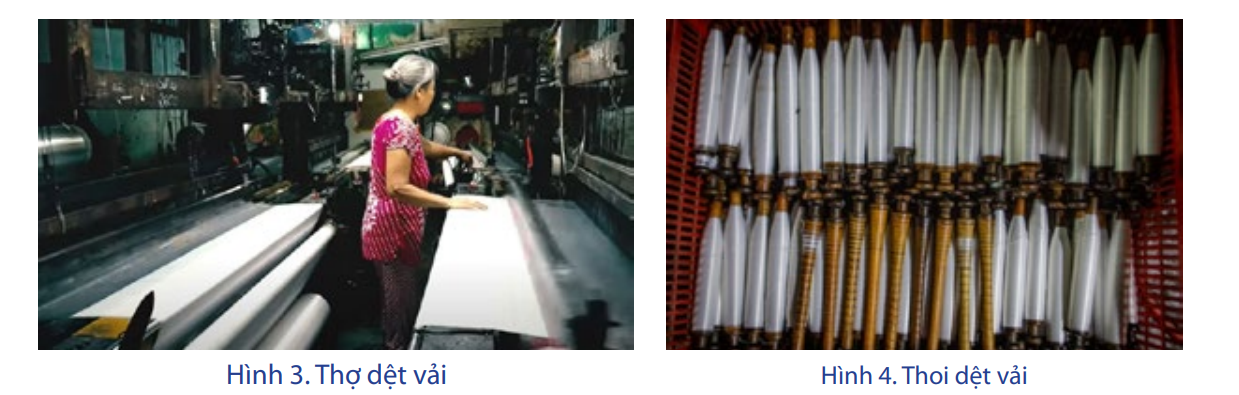 I. MỘT SỐ NGHỀ TRUYỀN THỐNG Ở TP.HCM
2. Làng nghề dệt vải ở Bảy Hiền ( tại Tân Bình)
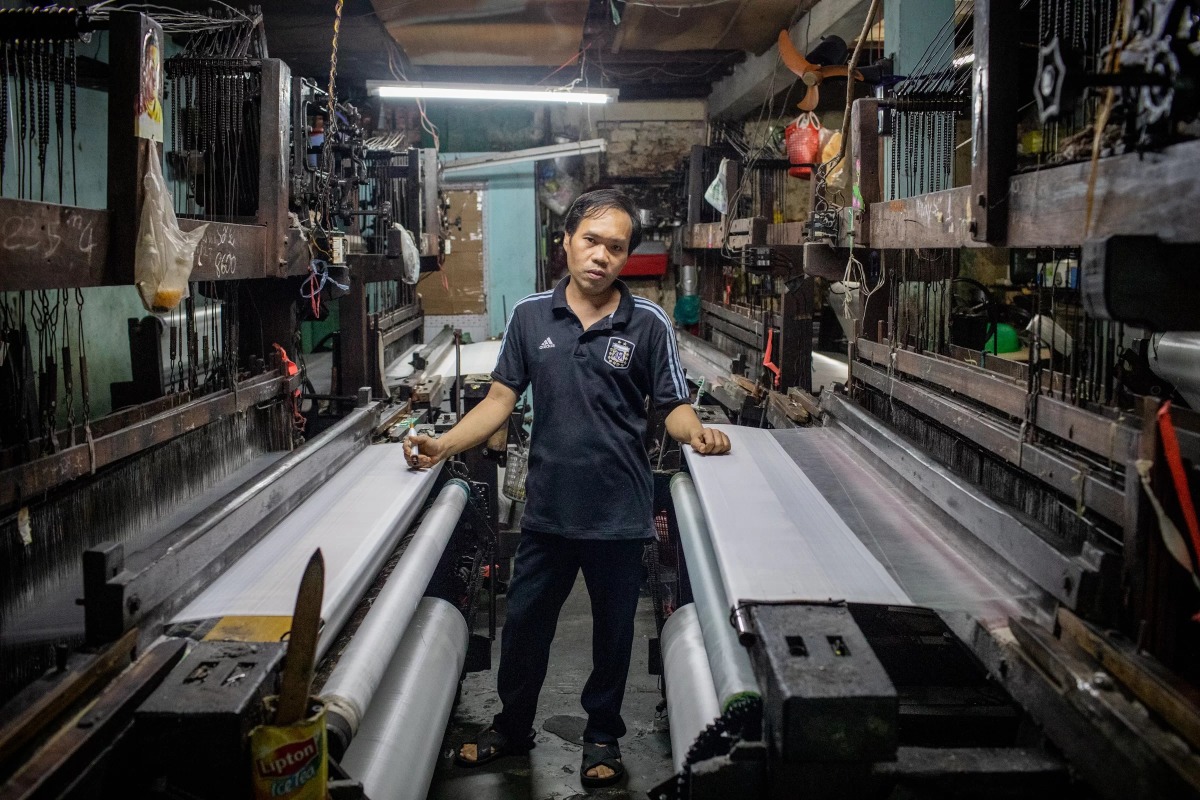 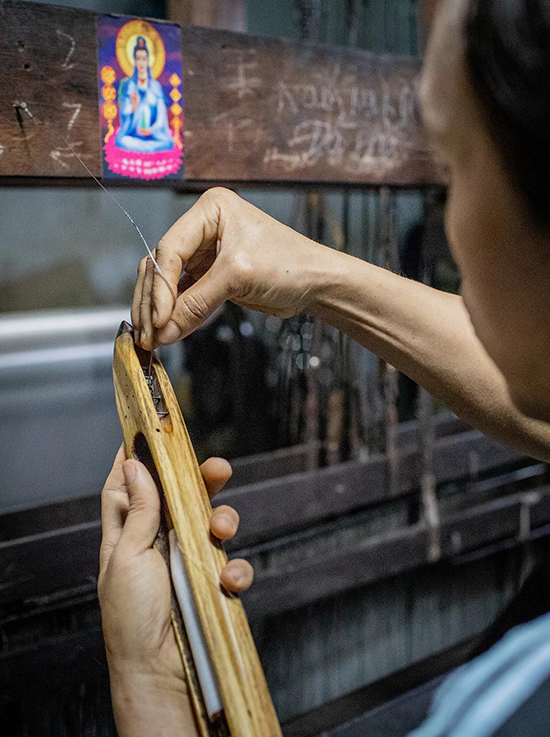 Tra con thoi vào khuôn để dệt
Máy gỗ dệt thủ công
2. Làng nghề dệt vải ở Bảy Hiền (tại Tân Bình)
? Xuất hiện khi nào?
- Hình thành sau năm 1975 đến nay.
? Máy dệt thủ công truyền thống gồm những gì?
- Máy dệt thủ công gồm máy gỗ thủ công và con thoi.
- Ngày nay đã được thay bằng máy dệt hiện đại, năng suất cao hơn gấp nhiều lần.
I. MỘT SỐ NGHỀ TRUYỀN THỐNG Ở TP.HCM
3. Làng nghề làm lồng đèn Phú Bình (tại Quận 11)
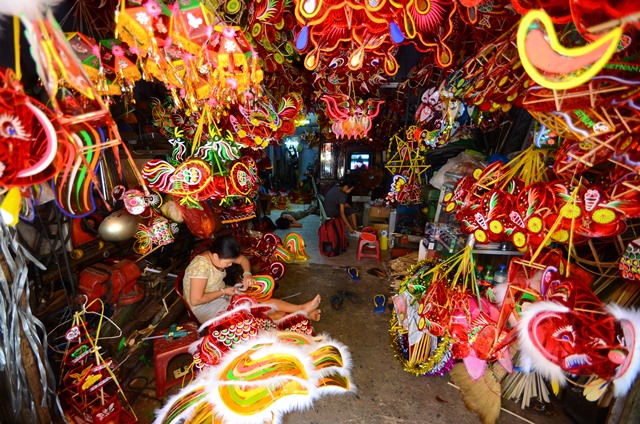 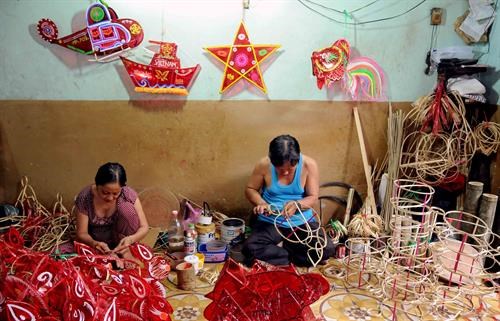 Xóm đạo Phú Bình có truyền thống làm đèn lồng hơn nửa thế kỷ ở Sài thành lại bước vào mùa nhộn nhịp
3. Làng nghề làm lồng đèn Phú Bình (tại Quận 11)
? Có nguồn gốc từ đâu?
- Nguồn gốc từ làng nghề nổi tiếng ở Nam Định xưa.
? Quy trình tạo ra chiếc lồng đèn là gì?
- Quy trình tạo ra chiếc lồng đèn: tạo hình sản phẩm, tạo khung, trang trí.
II. MỘT SỐ NGHỀ PHÁT TRIỂN Ở TP.HCM
1. Các hoạt động ở khu công nghệ cao TP.HCM
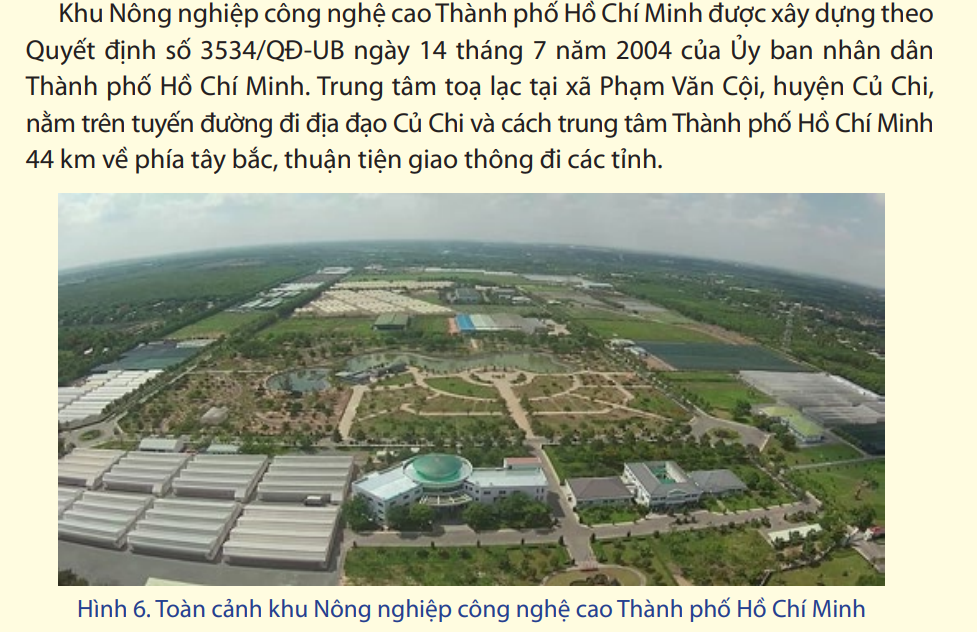 - Hoạt động khoa học và công nghệ, nghiên cứu triển khai, ươm tạo:
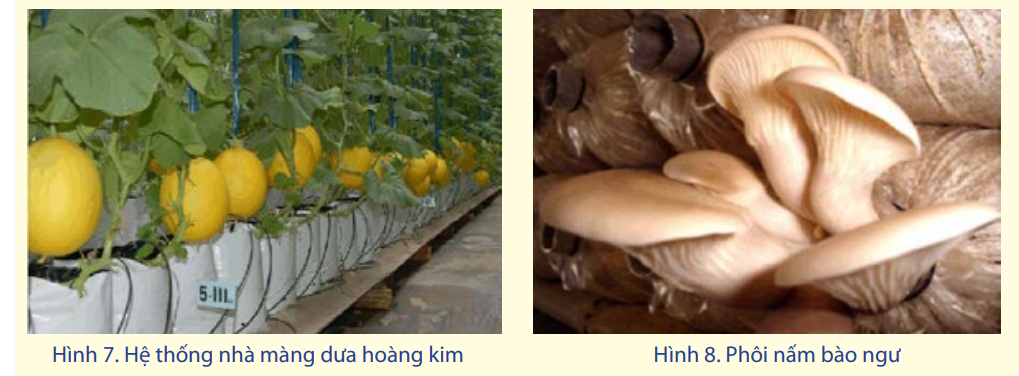 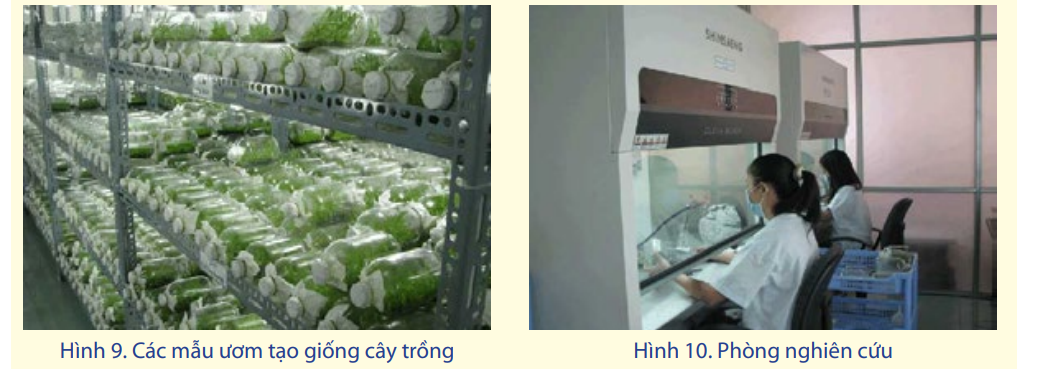 - Trung tâm dạy nghề nông nghiệp công nghệ cao
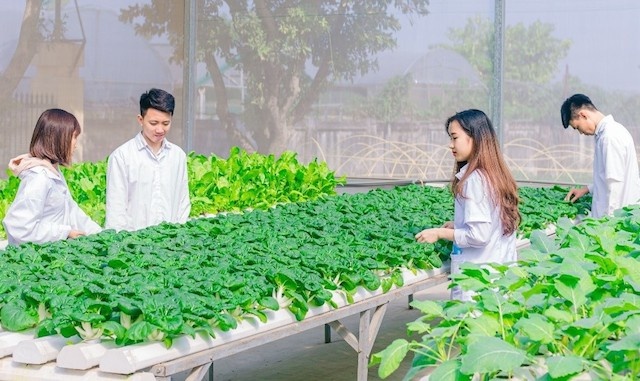 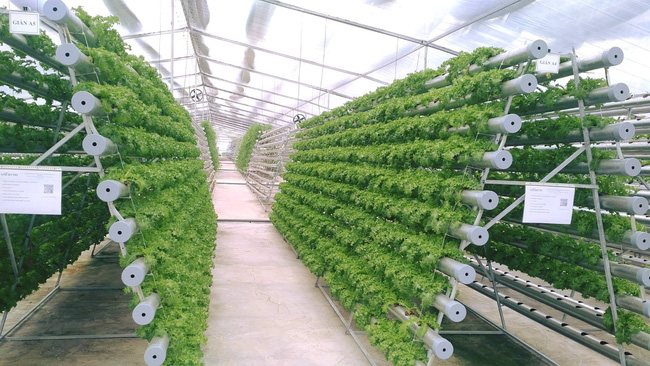 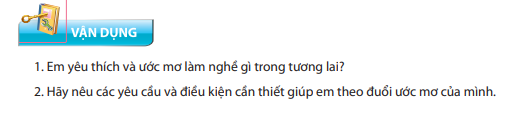 - Trung tâm khai thác hạ tầng
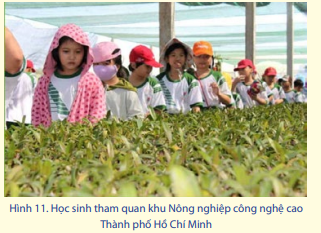 Học sinh tham quan khu Nông nghiệp công nghệ cao ở TP. HCM
Thảo luận
Em yêu thích và ước mơ ngành nghề
 nào cho tương lai của mình?
Hãy nêu những yêu cầu và điều kiện giúp em theo
 đuổi ước mơ của mình?
HƯỚNG DẪN VỀ NHÀ
1. Em hãy làm một sản phẩm thủ công đơn giản để trang trí cho góc học tập hay phòng khách nhà mình.
Với các dụng cụ có sẵn xung quanh mình: giấy, màu vẽ (tuỳ chọn), kéo, keo dán, súng bắn keo,... Hãy suy nghĩ và tự làm sản phẩm trang trí có giá trị sử dụng cao.
Gợi ý một số sản phẩm trang trí:
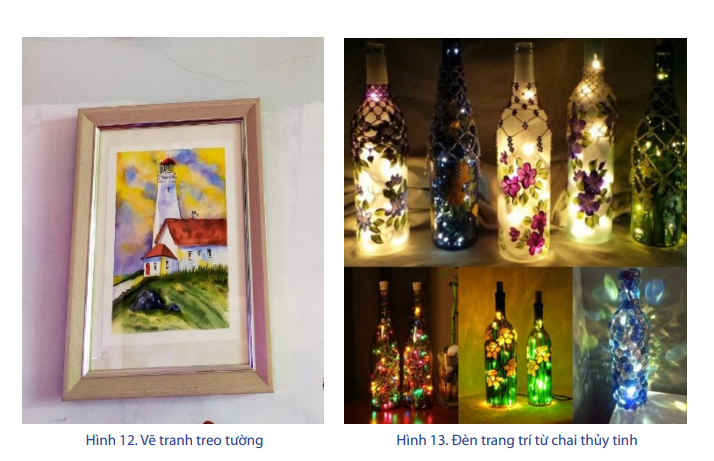 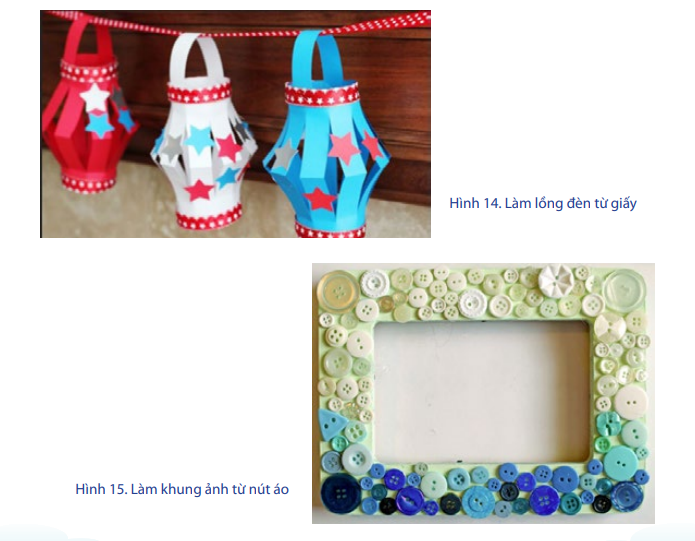 HƯỚNG DẪN VỀ NHÀ
2. Từ các nguyên liệu thực phẩm trong gia đình, em hãy chế biến một món bánh đơn giản để chiêu đãi gia đình
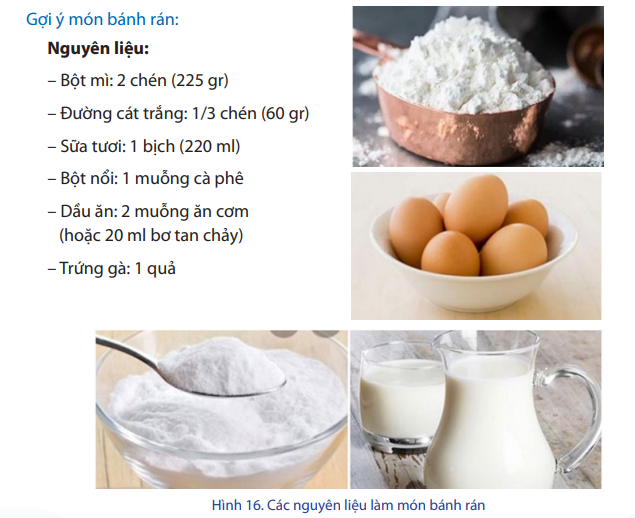 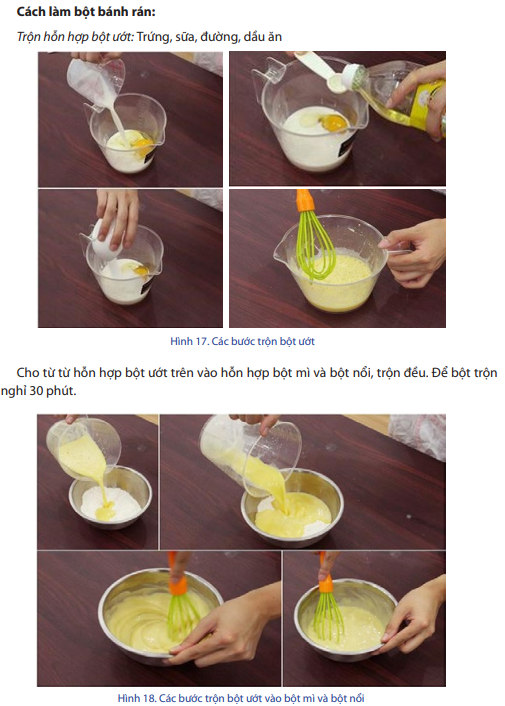 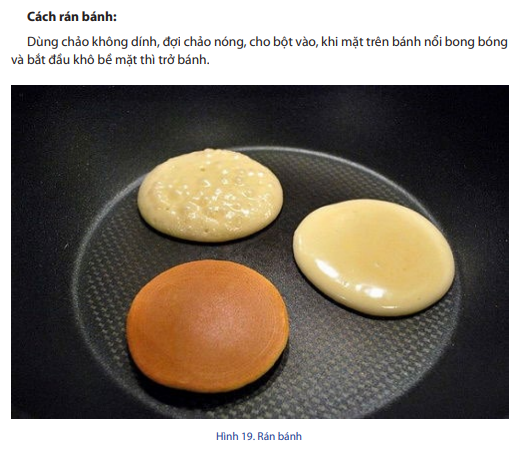